ENDÜSTRİ MÜHENDİSLİĞİ
T.C.
İSKENDERUN TEKNİK ÜNİVERSİTESİ
MÜHENDİSLİK VE DOĞA BİLİMLERİ FAKÜLTESİ
ENDÜSTRİ MÜHENDİSLİĞİ BÖLÜMÜ
T.C.
İSKENDERUN TEKNİK ÜNİVERSİTESİ
MÜHENDİSLİK VE DOĞA BİLİMLERİ FAKÜLTESİ
ENDÜSTRİ MÜHENDİSLİĞİ BÖLÜMÜ
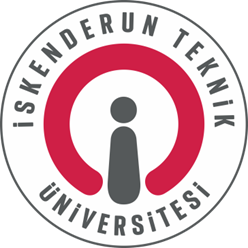 BİTİRME PROJESİ

BİTİRME PROJESİ BAŞLIĞI
GRADUATION PROJECT TITLE
İsim SOYİSİM
Öğrenci Numarası
Yıl
Danışman 
Unvan İsim SOYİSİM
Lisans Bitirme Projesi – İsim SOYİSİM
Yıl